دائرة التشجيع
دائرة الخوف
البذور الاساسية للأضطرابات الانفعالية في الاسرة
المدرسة
اسباب الاضطرابات الانفعالية ونظريات تفسيرها
الاتجاه الديناميكي في تفسير الاضطرابات
الافتراض الاساسي هو ان الاضطرابات الانفعالية ليست الا رد فعل وتعبير عن المكونات الداخلية والتفاعلات الذاتية للفرد.
يمثل هذا الاتجاه النظرية التحليلية والنظرية الانسانية
النظرية التحليلية
الدوافع في التحليل النفسي
هناك دافعين 
الجنس 
العدوان.
وهي دوافع غرائزية.
منطلقات التحليل النفسي
التركيز على اثر الوراثة والغرائز في السلوك.
النمو الشخصي يسير ضمن مراحل محددة.
الخبرات الطفولية مؤثرة بشكل كبير في النمو الشخصي.
الشخصية 3 ابعاد او اقسام.
الاضطراب ليس الا تعبير عن صاراعات نفسية مكبوته.
الاضطراب ليس هو الا نتيجة للصراعات بين اجزاء الشخصية المختلفةز
الدينامية الحديثة
وتتمثل في التحليليين الجدد.
النظرية الانسانية.

تم التحرر من وجهة النظر البيولوجية الخاصة بالاضطربات البيولوجية.
ادخال المتغيرات الاجتماعية والثقافية الاخرى.
التنويع في الدوافع فاصبح لدينا دوافع تحقيق الذات والانتماء وغيرها.
الاعتقاد بدور الانسان في التحكم والسيطرة والضبط على انماط سلوكه المختلفة
وجهة النظر البيوفسيولوجية
يستجيب الفرد للاحداث البيئية والداخلية ككل متكامل ( الاستجابة البيولوجية الكلية).
بالرغم من الاستجابة الكلية الا ان الانسان يعمل وفقا للتناغم ما بين الاجهزة الفسيولوجية المختلفة.
1- العوامل العصبية
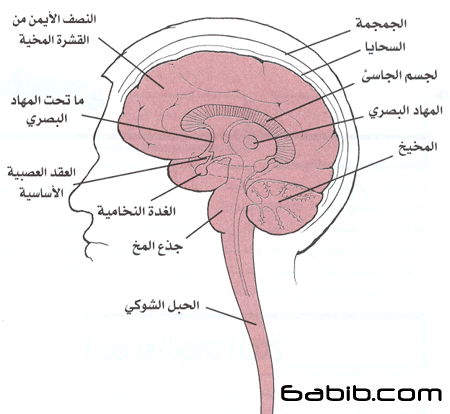 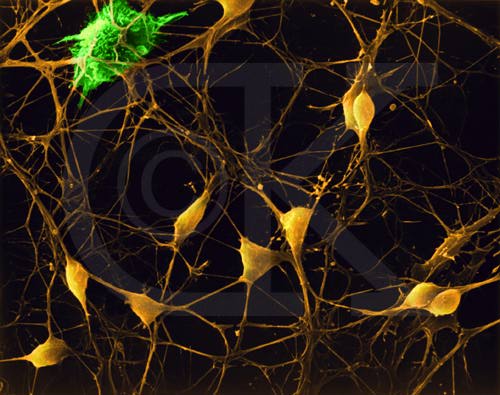 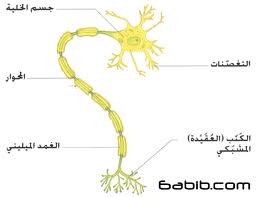 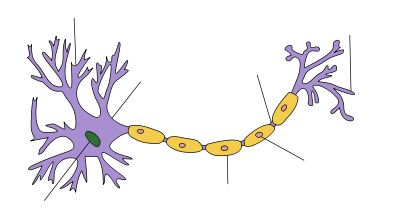 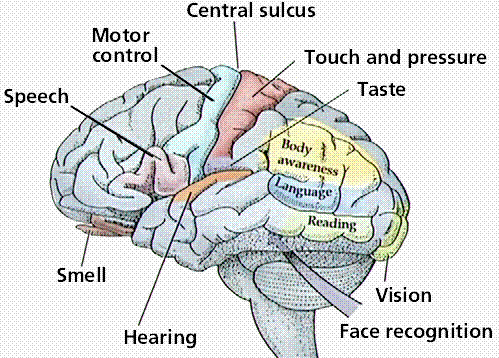 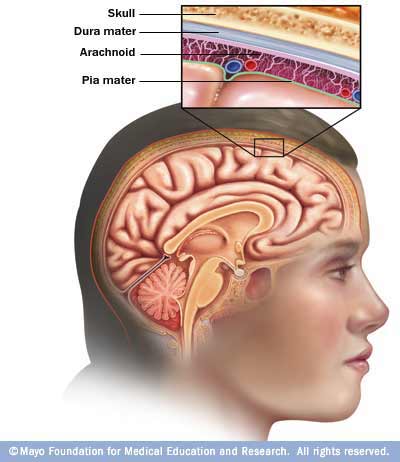 2- العوامل النمائية
الاحداث المؤثرة في النمو الطبيعي للطفل ( قبل وبعد واثناء الولادة).
الاضطرابات الجينية.
انتقادادت الاتجاه البيوفسيولوجي العصبي
ليست كل انواع الاضطرابات الانفعالية ذو طابع عضوي.
اعضاف عمليات التدخل والارشاد في حالات الوراثة.
طول فترة العلاج والاثار الجانبية.
اهمال الجانب النفسي والاجتماعي والثقافي للاضطراب.
اهمال المتغيرات النفسية الداخلية كالتفكير ودوره في الاضطراب .
النظرية السلوكية -مبادئ عامة
السلوك هو دالة البيئة ووظيفتها.
يفسر السلوك وفقا للمثيرات الخارجية.
التعزيز هو جوهر النظرية.
الاطفاء مبدأ اساسي من مبادئ العلاج.
يمكن استخدام اساليب التعلم نفسها لعلاج السلوك.
عدم الاعتراف بالوافع الفطرية.
معظم الانفعالات هي مكتسبة بفعل البيئة.
مبادئ عامة
التكرار ( لا اشراط الا بالتكرار .).
الاطفاء. ( نوعين كلاسيكي واطفاء اجرائي).
التعزيز وهو نوعين سلبي وايجابي).
الاسترجاء التلقائي المؤقت.
التعميم.
التمييز.
ثورندايك واسلوب المحاولة والخطأ.
العلاقة الوظيفية ما بين المثيرات والاستجابات
اقران مستمر
بعد فترة من الاقران
ماهو الفرق بين الاستجابة الشرطية والاستجابة غير الشرطية
وجهة النظر السلوكية نحو الاضطرابات الانفعالية.
الاضطراب هو نوعا من الخطأ بالتعلم.
تنمية سلوك سلبي غير وظيفي لا يساعد على اشباع الحاجات.
يتم تعلم السلوك السلبي بالملاحظة والنمذجة.
قلة التعزيز والتدعيم.
ايجابيات الاعتماد على السلوكية في تفسير وعلاج الاضطرابات الانفعالية للاطفال
يفترض بان الاضطراب تعلم سلبي وليس مرضاً.
التركيز على خبرات التعلم وليس التاريخ الشخصي العميق.
يعتبر اسلوبا مختصراً.
لا يطرح حكما على الافراد.
الاسباب تعود لعوامل بيئية وليس لمتغيرات نفسية عميقة.
الانتقادادت:
مبالغة في اثر البيئة.
تحييد المتغيرات المعرفية.
لا يمكن اغفال دور الدوافع الداخلية على السلوك.
اثر العلاج السلوكي قد يكون مؤقتاً وقصير المدى.
اكثر ملائمة للحيوانات.
يقلل من دور الوراثة.
اسلوب بسيط .
الوحدة الثالثةخصائص وسمات الاطفال المضطربين انفعالياً
عودة مرة اخرى لتعريف ومفهوم الطفل المضطرب
هو الطفل الذي:
1- فشل في اقامة علاقات وظيفية واجتماعية مع المحيط.
2-انماط سلوكه لا تشبع حاجاته بالشكل المناسب.
3-يوصف سلوكه بانه غير مرغوب.
4-يحتاج الى الاشراف والمساعدة للقيام بالتصرف المقبول بشكل دائم.
كل الاطفال في جميع المراحل يظهرون مجموعة من المشكلات النفسية والسلوكية والانفعالية الا ان ما يميز الاضطرابات الانفعالية :
التكرار وطول المدة والشدة والطبوغرافية الخاصة بالسلوك
اولاً السمات الانفعالية والاجتماعية:
يتميز الطفل المضطرب بسمة العدوانية أو الانسحاب الاجتماعي ونمط السلوك غير الناضج
هذه السمات تكون مستمرة وظاهرة في انماط سلوك الطفل في جميع المواقف.
العامل المشترك بين جميع تلك الانماط السلوكية هو فشل الطفل في اقامة علاقة ايجابية مع البيئة التي يتواجد فيها.
ثانياً الخصائص العقلية والاكاديمية
هل تتداخل الاضطرابات الانفعالية مع قدرات الطفل العقلية والاكاديمية؟.
مؤشرات عامة هو تقييم القدرات العقلية للاطفال المضطربين:
صعوبة القياس بسبب المشكلات السلوكية والانفعالية.
الحقائق هي ان الاطفال المضطربين في افضل الاحوال هم متوسطي القدرات العقلية.
انخفاض الاداء الاكاديمي بشكل ملحوظ عن المستوى وعن الاقران.
العلاقة بين الاضطرابات الانفعالية والتحصيل الاكاديمي.
ثالثاً الخصائص الحركية
يعاني الطفل من فرط الحركة .
او الخمول والكسل الشديدين.
وقد يواجه مشكلات سلوكية طقوسية وقهرية.
الإنحرافات الجنسية
اجبار احدهم على الممارسة الجنسية.
الاثارة الجنسية الذاتية المستمرة.
اظهار الميول الجنسية لنفس الجنس.
الفاظ وايماءات جنسية مستمرة.
خصائص عامة للاطفال المضطربين انفعالياً
مشكلات في الادراك.
مشكلات اجتماعية بالعدوان او الانسحاب.
مشكلات في الانتباه.
مشكلات في التحصيل الدراسي.
مشكلات في المعالجات المعرفية.
الحساسية الزائدة.
الوحدة الرابعة قياس وتشخيص الاضطرابات الانفعالية
نواجه مشكلة بالتعرف والتشخيص بسبب عدم الاتفاق على مفهوم وتعريف واحد للاضطرابات الانفعالية.
واختلاف الاتجاهات التي تدرس الاضطرابات الانفعالية للاطفال.
التشخيص والمسح يحاولان الاجابة عن
هل هناك مشكلة حقيقية لدى الطفل؟.
هل هناك ضرورة للتدخل العلاجي؟.
ماهو طبيعة التدخل والجهود العلاجية؟.
وسائل المسح
تقديرات المعلم.( المعلم من اكثر الافراد قدرة على الكشف عن الاضطرابات الانفعالية. لماذ؟.).
تقديرات الوالدين والاسرة.
تقديرات الزملاء .
التقديرات الذاتية.
الكشف متعدد الوسائل.
هدف عملية المسح او الكشف
الاجابة عن السؤال التالي : هل توجد مشكلة لدى الطفل؟.
الوقاية من المشكلات الانفعالية والاعاقات.
فرز وتصنيف الاطفال الى فئات حسب المشكلة.
البحث في عوامل الخطورة.
التشخيص والتعرف
البحث بعمق في نتائج عملية الكشف او المسح.
اجراء العديد من المقابلات النفسية والتشخيصية والطبية والاجتماعية مع الطفل ومع الاهل.
التعرف على الاسباب والحاجات الخاصة للطفل.
تطبيق بعض الاساليب التشخيصية المقننة.
التشخيص البيولوجي
يهدف الى توضيح العلاقة بين الاضطراب والعوامل والاسباب العصبية.
صور الدماغ ، الرنين المغناطيسي
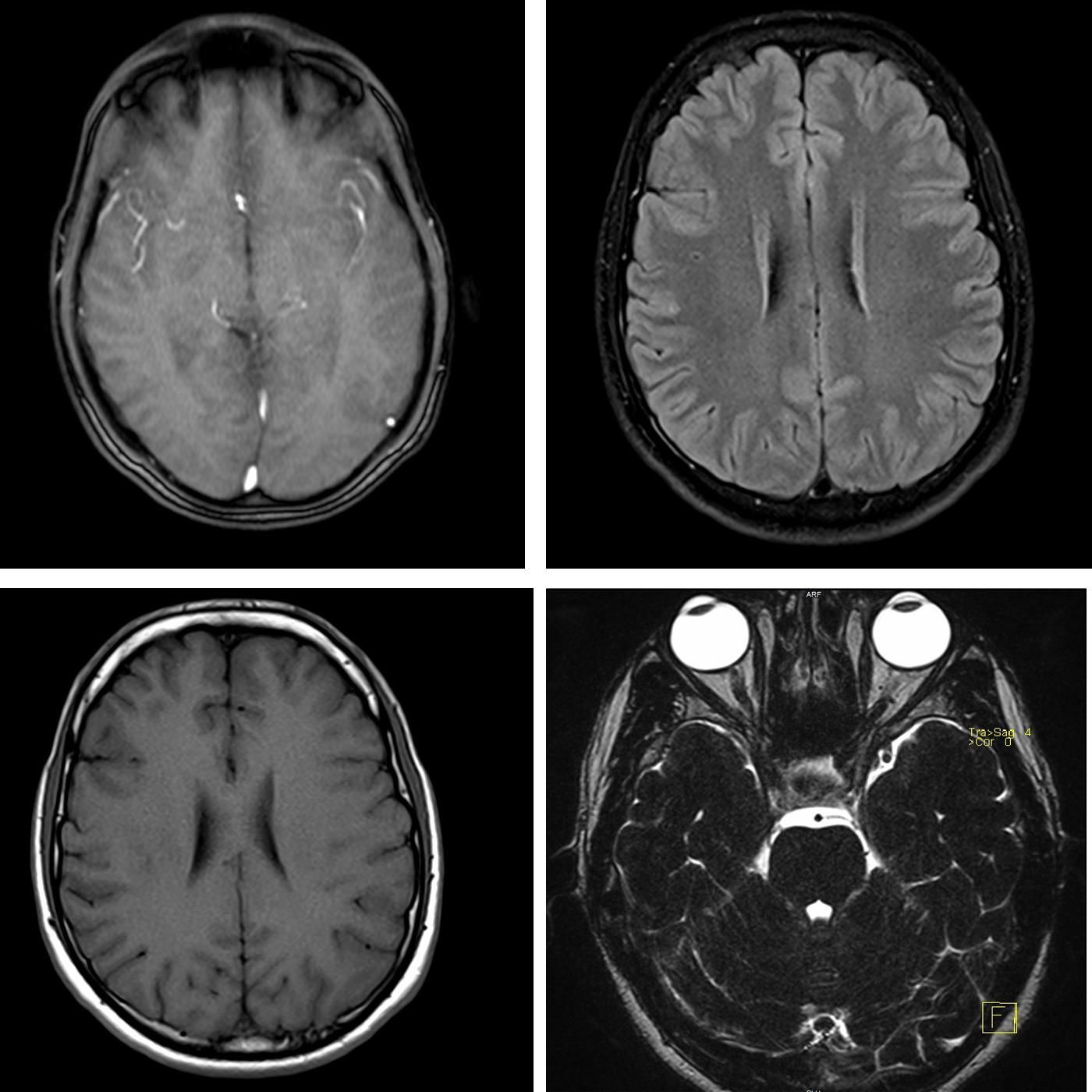 التشخيص العصبي الكيميائي.( تحليل المواد الكيميائية للموصلات العصبية او النواقل العصبية).
التشخيص العصبي النفسي.( تطبيق الاختبارات النفسية الخاصة بالاضطرابات النفسية المرتبطة بالاختلالات الدماغية).
التشخيص النفسي الفسيولوجي.
التعرف والتشخيص الاكاديمي والتربوي.
تحليل بيئة الطفل الاكاديمية والتربوية والمدرسية والاسرية.
الملاحظة السلوكية المباشرة.
الاختبارات المقننة والاستبانات.( مقياس السلوك التكيفي للجمعية الامريكية للاعاقة العقلية، قائمة الشطب السلوكية لكوي وبيترسون ، بريستول للتكيف الاجتماعي ، مقائمة بيركس لتقدير السلوك المضطرب.
ايجابيات وسلبيات الملاحظة.
الملاحظة المقننة ( تسجيل الاحداث او الفواصل الزمنية).
3-التقييم والتشخيص لجوانب الصحة النفسية
المقابلات الاكلينيكية ( المقننة وغير المقننة ) توجيه مجموعة من الاسئلة والاستفسارات وملاحظة الانفعالات والمحتويات المعرفية الاخرى.
الاختبارات النفسية : تختلف عن قوائم التقدير والاستبانات واساليب التعرف الاخرى.
امثلة على الاختبارات النفسية
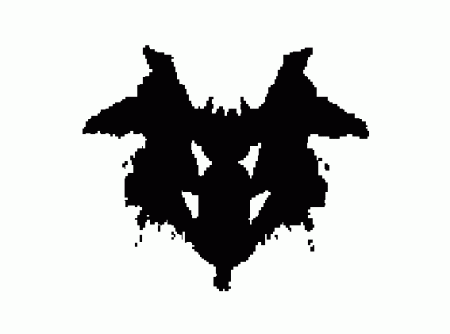 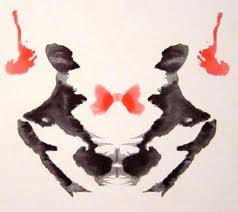 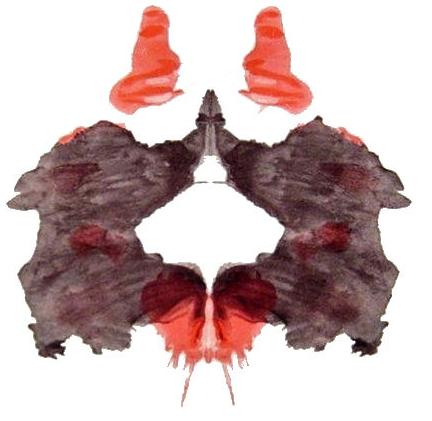 اختبار تفهم الموضوع
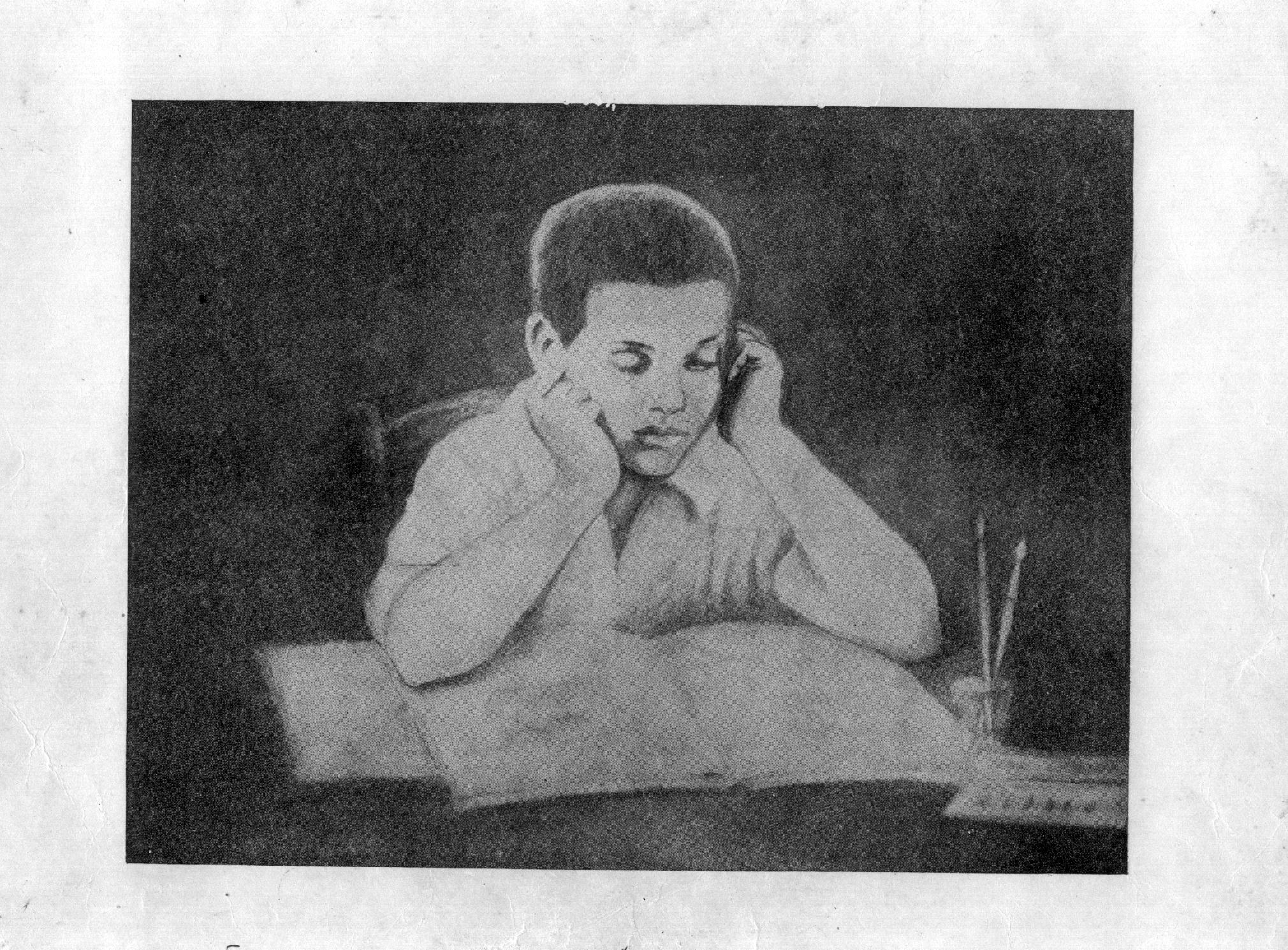 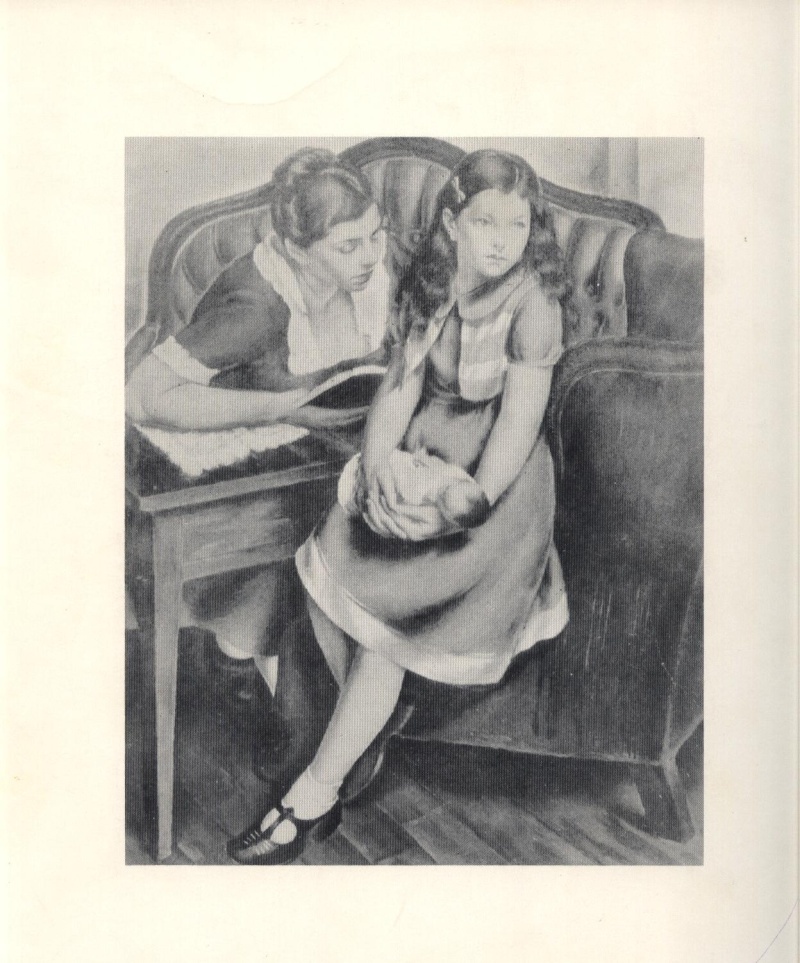 التقييم الاجتماعي
الهجف هو التعرف على الظروف الاجتماعية للطفل وعلى البيئة التي يعيش فيها.
الادوات :
1- دراسة الحالة الاجتماعية.
2-مقابلات الاهل .
3-تحليل البيئة الحياتية للطفل.